Fonds USC Bressoux (265103)
June 16 2009 at 3:06:37
Fonds USC Grâce-Berleur (265129)
June 16 2009 at 4:06:51
Fonds Jean Nihon (265154)
June 16 2009 at 4:06:38
Fonds Fédération verviétoise du Parti socialiste   (265201)
June 17 2009 at 8:06:37
Fonds Léon Brockus (265245)
June 17 2009 at 9:06:31
Fonds Célestin Demblon (265275)
June 17 2009 at 10:06:02
Fonds Elisa Devlieger (265285)
June 17 2009 at 10:06:01
Fonds Alex Fontaine-Borguet (265293)
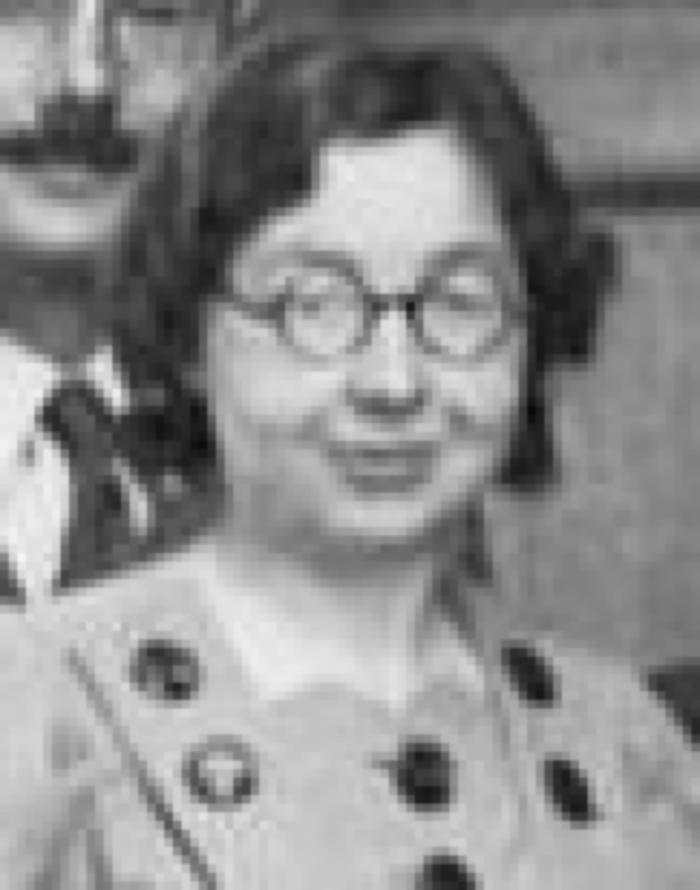 June 17 2009 at 11:06:37
Fonds Catherine Gillon (265300)
June 17 2009 at 11:06:26
Fonds Grévesse (265306)
June 17 2009 at 11:06:32
Fonds Christian Léonet (265329)
June 17 2009 at 12:06:10
Fonds Christiane Wéry (265883)
June 18 2009 at 3:06:27
Collection gadgets et objets (265890)
June 18 2009 at 4:06:44
Collection photos (265894)
June 18 2009 at 4:06:46
Collection livrets ouvriers (265895)
June 18 2009 at 4:06:06
Collection électorale (266699)
June 24 2009 at 4:06:16
Questions du jour : politiques, sociales, religieuses, philosophiques (326631)
February 11 2010 at 1:02:41
L'individu et la société (326796)
February 11 2010 at 1:02:42
Paradoxes sociologiques (326801)
February 11 2010 at 1:02:42
Recueil des lois et arrêtés royaux de Belgique : année 1897. Tome 84 (326913)
February 11 2010 at 1:02:42
Le socialisme en Angleterre (327255)
February 11 2010 at 1:02:43
Histoire abrégée de l'Antiquité : l'Orient, la Grèce, Rome : cours d'histoire à l'usage de l'enseignement moyen (327844)
February 11 2010 at 1:02:45
Histoire des corporations de métiers depuis leurs origines jusqu'à leur suppression en 1791; étude sur l'évolution de l'idée corporative au 19ème siècle et sur les syndicats professionnels (327887)
February 11 2010 at 1:02:45
L'éternelle utopie : étude du socialisme à travers les âges (327932)
February 11 2010 at 1:02:45
Le socialisme et le congrès de Londres : étude historique (327977)
February 11 2010 at 1:02:46
Histoire du Trade Unionisme (327997)
February 11 2010 at 1:02:46
Rapport sur la situation des Sociétés Mutualistes pendant les années 1891, 1892, 1893, 1894 et 1895 (328259)
February 11 2010 at 1:02:46
Les sociétés coopératives deconsommation : leur rôle politique et commercial (328509)
February 11 2010 at 1:02:47
Le socialisme rationnel ou précis de l'économie sociale d'Agathon De Potter d'après le collectivisme de Colins (328699)
February 11 2010 at 1:02:48
Les associations ouvrières et le socialisme (329011)
February 11 2010 at 1:02:49
Collection drapeaux et bannières (351415)
March 26 2010 at 10:03:20
Fonds Marcel Lantin (407950)
November 8 2010 at 10:11:33
Fonds Paul Bolland (415264)
December 2 2010 at 3:12:20
Collection périodiques (449145)
January 10 2011 at 11:01:49
Fonds d'archives d'institutions (526008)
February 18 2011 at 11:02:36
Fonds Sociétés Coopératives (526805)
February 18 2011 at 1:02:22
Le droit à la vie : et ses conséquences logiques (644828)
April 13 2011 at 11:04:08
Les lois sociales en Belgique (650705)
April 19 2011 at 2:04:52
Les syndicats de mineurs (666685)
May 3 2011 at 11:05:58
La grève contre le tissage à deux métiers dans l'industrie lainière de Verviers en 1895-1896 (817208)
July 6 2011 at 10:07:05
Le Capital de Karl Marx (909985)
August 24 2011 at 9:08:07
Nouvelle campagne : 1896 (1166356)
November 18 2011 at 8:11:35
Les socialistes au pouvoir : simple histoire à la portée de tout le monde (1229785)
December 16 2011 at 11:12:26
Politique familiale (1274106)
January 9 2012 at 3:01:54
Socialisme et vie politique (1274625)
January 9 2012 at 3:01:38
Comptes-rendus, conférences, congrès, discours, lois, rapports (1275005)
January 9 2012 at 4:01:49
Discours (1275068)
January 9 2012 at 4:01:40
Séries et collections (1275205)
January 9 2012 at 4:01:03
Bibliothèque de propagande (1275305)
January 9 2012 at 4:01:38
Périodiques (1275385)
January 9 2012 at 4:01:04
L'Humanité nouvelle : revue internationale : sciences, lettres et arts (1315305)
January 23 2012 at 10:01:30
Bibliographie de l'anarchie (1535767)
March 15 2012 at 11:03:55
Le catéchisme du conscrit socialiste (1784186)
June 26 2012 at 9:06:46
Etudes de morale sociale : lectures et conférences (1972927)
October 9 2012 at 11:10:43
Guide de la section de l'Etat indépendant du Congo à l'exposition de Bruxelles-Tervueren en 1897 (2102706)
December 11 2012 at 11:12:31
Le triomphe du socialisme : journal d'un ouvrier révolutionnaire (2140886)
January 8 2013 at 2:01:01
Livrets d'ouvrier (2899925)
December 13 2013 at 11:12:10
Histoire du mouvement ouvrier en Belgique 1830-1914 : Table des matières (3753425)
March 26 2015 at 2:03:42
Conseil national de Protection de la jeunesse et Comité de Protection de la jeunesse (4027077)
October 20 2015 at 2:10:35